September 17, 2014
Calvary Chapel of El Paso
Revelation 21:9-
Revelation 21:9
Then one of the seven angels who had the seven bowls filled with the seven last plagues came to me and talked with me, saying, "Come, I will show you the bride, the Lamb's wife."
Revelation 21:10
And he carried me away in the Spirit to a great and high mountain, and showed me the great city, the holy Jerusalem, descending out of heaven from God,
Revelation 21:11
having the glory of God. Her light was like a most precious stone, like a jasper stone, clear as crystal.
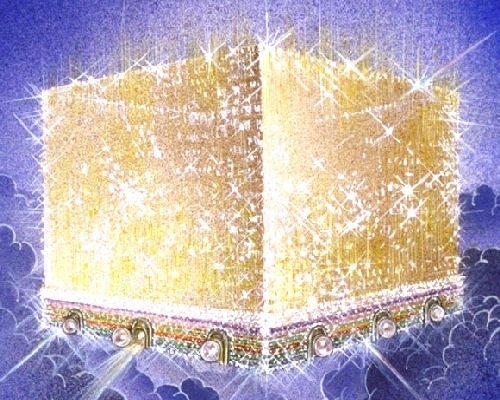 Matthew 24:4
And Jesus answered and said to them: "Take heed that no one deceives you.
Matthew 24:5
For many will come in My name, saying, 'I am the Christ,' and will deceive many.
Matthew 24:23
Then if anyone says to you, 'Look, here is the Christ!' or 'There!' do not believe it.
Matthew 24:24
For false christs and false prophets will rise and show great signs and wonders to deceive, if possible, even the elect.
1 Timothy 4:1
Now the Spirit expressly says that in latter times some will depart from the faith, giving heed to deceiving spirits and doctrines of demons,
1 Timothy 4:2
speaking lies in hypocrisy, having their own conscience seared with a hot iron,
1 Timothy 4:3
forbidding to marry, and commanding to abstain from foods which God created to be received with thanksgiving by those who believe and know the truth.
2 Timothy 3:1
But know this, that in the last days perilous times will come:
2 Timothy 3:2
For men will be lovers of themselves, lovers of money, boasters, proud, blasphemers, disobedient to parents, unthankful, unholy,
2 Timothy 3:3
unloving, unforgiving, slanderers, without self-control, brutal, despisers of good,
2 Timothy 3:4
traitors, headstrong, haughty, lovers of pleasure rather than lovers of God,
2 Timothy 3:5
having a form of godliness but denying its power. And from such people turn away!
John 14:1
"Let not your heart be troubled; you believe in God, believe also in Me.
John 14:2
In My Father's house are many mansions; if it were not so, I would have told you. I go to prepare a place for you.
John 14:3
And if I go and prepare a place for you, I will come again and receive you to Myself; that where I am, there you may be also.
John 14:4
And where I go you know, and the way you know."
Revelation 21:12
Also she had a great and high wall with twelve gates, and twelve angels at the gates, and names written on them, which are the names of the twelve tribes of the children of Israel:
Revelation 21:13
three gates on the east, three gates on the north, three gates on the south, and three gates on the west.
Revelation 21:14
Now the wall of the city had twelve foundations, and on them were the names of the twelve apostles of the Lamb.
Ephesians 2:19
Now, therefore, you are no longer strangers and foreigners, but fellow citizens with the saints and members of the household of God,
Ephesians 2:20
having been built on the foundation of the apostles and prophets, Jesus Christ Himself being the chief corner stone,
Ephesians 2:21
in whom the whole building, being joined together, grows into a holy temple in the Lord,
Ephesians 2:22
in whom you also are being built together for a dwelling place of God in the Spirit.
Hebrews 11:8
By faith Abraham obeyed when he was called to go out to the place which he would receive as an inheritance. And he went out, not knowing where he was going.
Hebrews 11:9
By faith he dwelt in the land of promise as in a foreign country, dwelling in tents with Isaac and Jacob, the heirs with him of the same promise;
Hebrews 11:10
for he waited for the city which has foundations, whose builder and maker is God.
Hebrews 11:13
These all died in faith, not having received the promises, but having seen them afar off were assured of them, embraced them and confessed that they were strangers and pilgrims on the earth.
Hebrews 11:14
For those who say such things declare plainly that they seek a homeland.
Hebrews 11:15
And truly if they had called to mind that country from which they had come out, they would have had opportunity to return.
Hebrews 11:16
But now they desire a better, that is, a heavenly country. Therefore God is not ashamed to be called their God, for He has prepared a city for them.
2 Peter 3:11
Therefore, since all these things will be dissolved, what manner of persons ought you to be in holy conduct and godliness,
2 Peter 3:12
looking for and hastening the coming of the day of God, because of which the heavens will be dissolved, being on fire, and the elements will melt with fervent heat?
2 Peter 3:13
Nevertheless we, according to His promise, look for new heavens and a new earth in which righteousness dwells.
Revelation 21:15
And he who talked with me had a gold reed to measure the city, its gates, and its wall.
Revelation 21:16
The city is laid out as a square; its length is as great as its breadth. And he measured the city with the reed: twelve thousand furlongs. Its length, breadth, and height are equal.
Revelation 21:17
Then he measured its wall: one hundred and forty-four cubits, according to the measure of a man, that is, of an angel.
Revelation 21:18
The construction of its wall was of jasper; and the city was pure gold, like clear glass.
Revelation 21:19
The foundations of the wall of the city were adorned with all kinds of precious stones: the first foundation was jasper, the second sapphire, the third chalcedony, the fourth emerald,
Revelation 21:20
the fifth sardonyx, the sixth sardius, the seventh chrysolite, the eighth beryl, the ninth topaz, the tenth chrysoprase, the eleventh jacinth, and the twelfth amethyst.
Revelation 21:21
The twelve gates were twelve pearls: each individual gate was of one pearl. And the street of the city was pure gold, like transparent glass.
2 Corinthians 9:6
But this I say: He who sows sparingly will also reap sparingly, and he who sows bountifully will also reap bountifully.
2 Corinthians 9:7
So let each one give as he purposes in his heart, not grudgingly or of necessity; for God loves a cheerful giver.
2 Corinthians 9:8
And God is able to make all grace abound toward you, that you, always having all sufficiency in all things, may have an abundance for every good work.
Matthew 13:45
Again, the kingdom of heaven is like a merchant seeking beautiful pearls,
Matthew 13:46
who, when he had found one pearl of great price, went and sold all that he had and bought it.
Psalm 149:4
For the LORD takes pleasure in His people; He will beautify the humble with salvation.
Psalm 147:11
The LORD takes pleasure in those who fear Him, In those who hope in His mercy.
Revelation 21:3
And I heard a loud voice from heaven saying, "Behold, the tabernacle of God is with men, and He will dwell with them, and they shall be His people. God Himself will be with them and be their God.
Revelation 21:6
And He said to me, "It is done! I am the Alpha and the Omega, the Beginning and the End. I will give of the fountain of the water of life freely to him who thirsts.
Revelation 21:7
He who overcomes shall inherit all things, and I will be his God and he shall be My son.
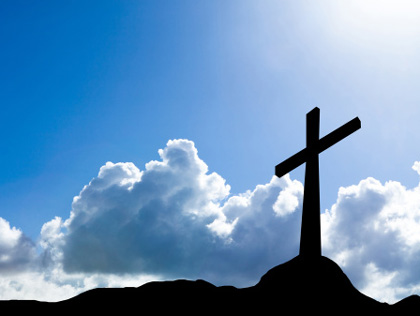